Q4 Data Review
Q4 Data Review
Based the report on the analysis completed by the Ministry which was presented to this group last summer
Ministry Data was compiled using Budget information
This was presented to the group during the last meeting
This
Q4 Data Review
Compare the actual costs to ministry funding provided and identify shortfall/surplus

Tying costs to service intensity which can then be weighted-discussion and ideas

Comparison of individual agency data to overall and list ideas that occur that can be applied to change practice
Q4 Data Review Calculations
Q4 Data Review Calculations
Q4 Data Review
Pie Charts
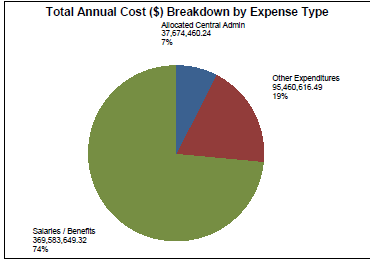 Q4 Data Review
Stacked Bar Charts
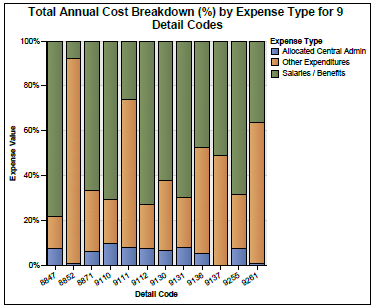 Q4 Data Review
Scatter Plots
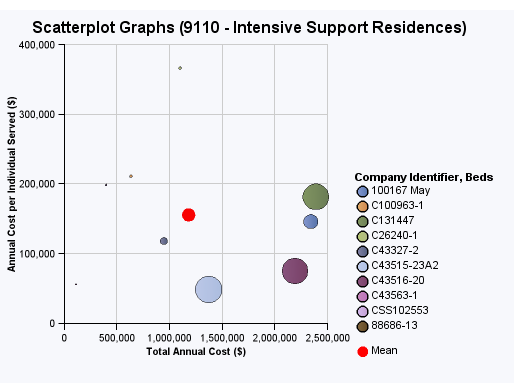 Q4 Data ReviewIdea’s Are Welcome
We are continuing to review the data and clean further
We distributed a new version of the extraction tool in July which will allow agencies to extract data independently
We will continue to automate the process and revise what we measure and report…
Q4 Data Review
What’s Next
Compare the actual costs to ministry funding provided and identify shortfall/surplus

Idea’s for Tying costs to service intensity

Comparison of individual agency data to overall and list ideas that occur that can be applied to change practice